Scientific Method
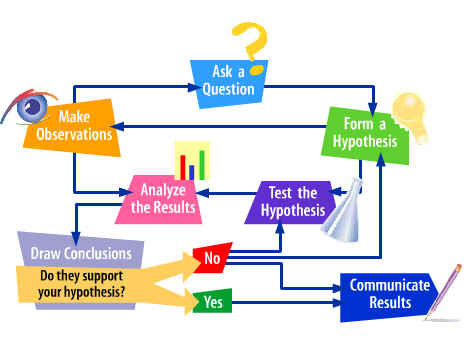 1
Observation – STEP 1
Employing your five senses to perceive objects or events
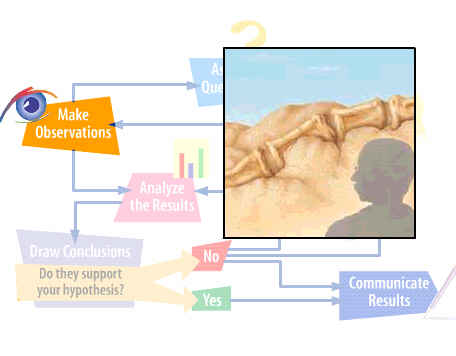 2
Asking a Question
Based on observations; one or more questions are generated
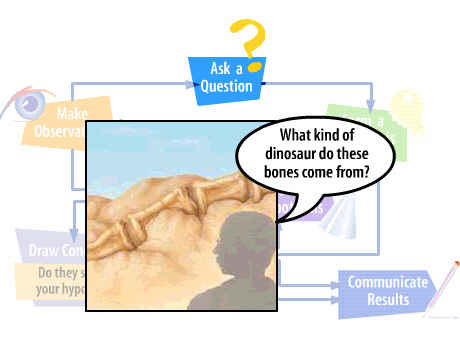 3
Forming a Hypothesis – STEP 2
A statement is testable if evidence can be collected that either does or doesn’t support it. Must be testable to be valid.
It can never be proven beyond doubt
Often must be refined and revised or discarded
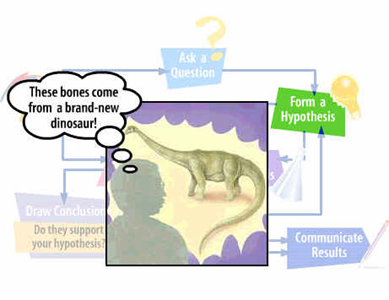 4
The Hypothesis ---
Is a statement made in advance that states the results that will be obtained from testing the hypothesis
Often written in the form of an “if-then” statement (and often called a prediction)
5
Experimenting – STEP 3
Testing a hypothesis or prediction by gathering data under controlled conditions – conducting a controlled experiment
Based on a comparison of a control group with an experimental group
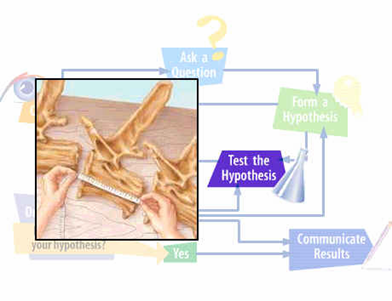 6
Both groups are identical except for one factor (independent variable)
Observations and measurements are taken for a particular factor (dependent variable) in both groups
Driven by or results from independent variable
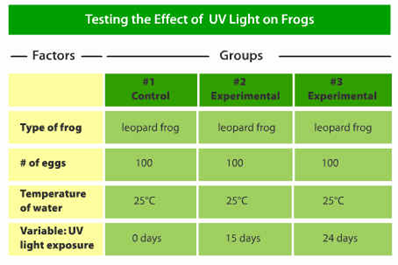 7
Measuring
Involves quantitative data that can be measured in numbers &/or qualitative data information that isn’t numbers
Sampling
Technique of using a sample – a small part – to represent the entire population
8
Organizing Data – STEP 4
Involves placing observations and measurement (data) in order
Graphs, charts, tables, or maps
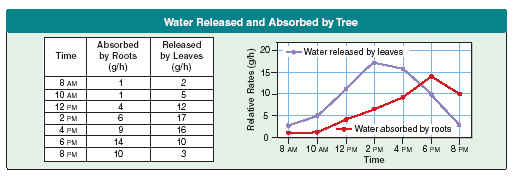 9
Analyzing Data – STEP 4 cont)
Collected and organized data must be analyzed
Process of determining whether data are reliable or whether they support or do not support a hypothesis or prediction
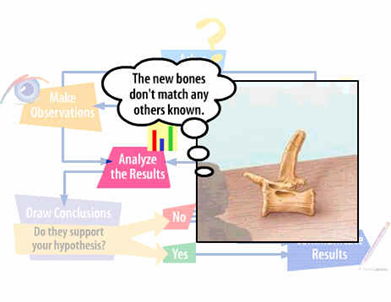 10
Conclusion – STEP 5
Conclusions are made on the basis of facts, not observations
Often drawn from data gathered from a study or experiment
Should support the hypothesis
Should be re-testable
11
Communication – STEP 6
Scientists must share the results of their studies with other scientists (peers)
Publish findings in journals
Present their findings at scientific meetings
Scientists must be unbiased
Should not tamper with their data
Only publish & report tested & proven ideas
12
Communication
Sharing of information is essential to scientific process
Subject to examination and verification by other scientists
Allows scientists to build on the work of others
13
Theories
A theory may be formed after many related hypotheses have been tested and supported with experimental evidence
A broad and comprehensive statement of what is thought to be true
Supported by considerable evidence
Ties together related hypotheses
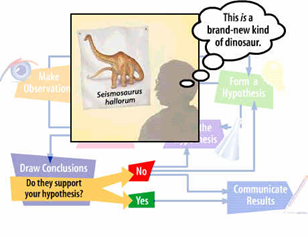 14
Laws
A Statement of fact that concisely explains an action or group of actionse.g. Law of Gravity
Accepted to be true
Universal
May be expressed as a math equatione.g. E=mc2
15